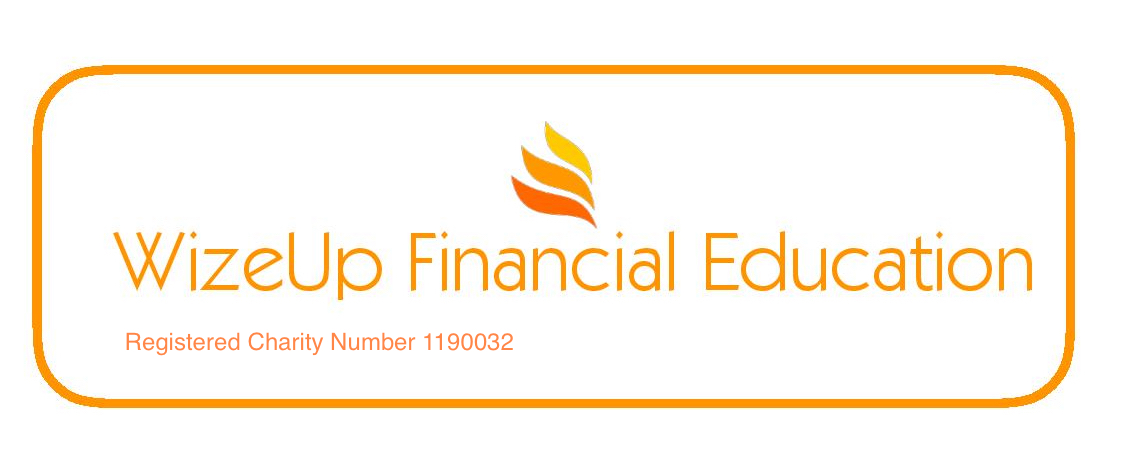 Gap year
Invest in experiences
[Speaker Notes: Around 15% of students leaving school or college will undertake a gap year
Lower this year because of Covid]
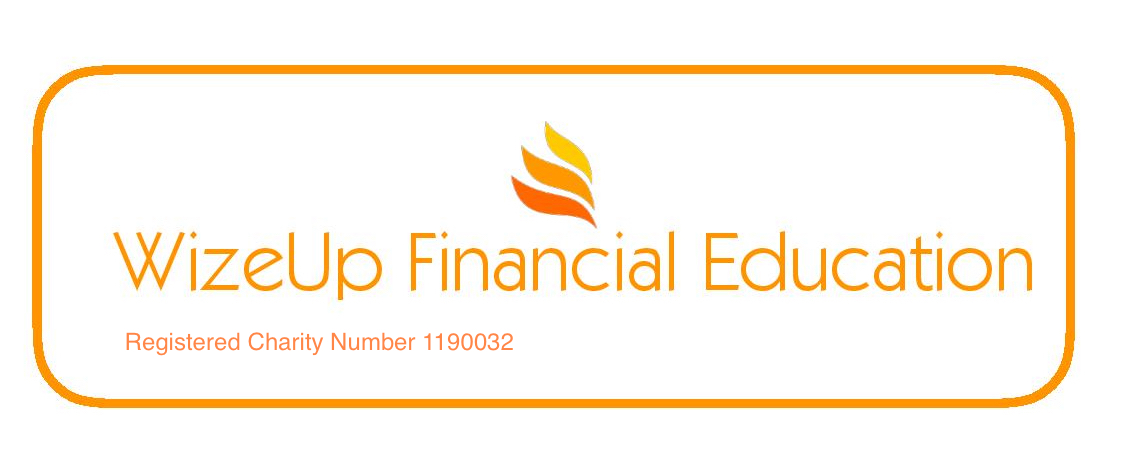 250,000 people each year
For a purpose
Not a holiday although it is a break
No specific time
Mostly 18-25
What is it?
[Speaker Notes: Up to 250,000 people worldwide embark on a gap year every year
Gap year is a misnomer - can be from 1 to 15 months.
It’s not a holiday - although travel may be a big part of it
Most people are aged 18-25]
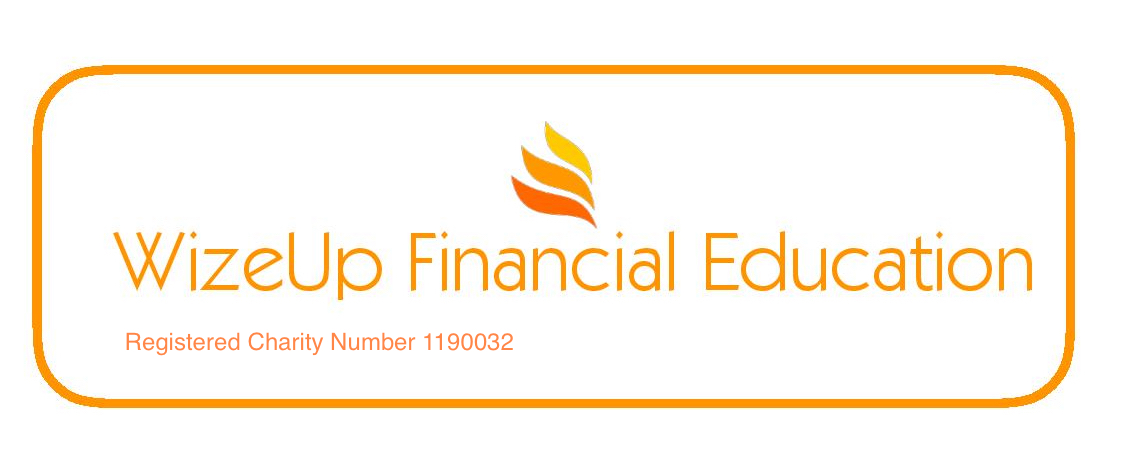 Most often before university
Looks good on UCAS and CV
Time to reflect on chosen course
Improve personal development
Opportunity to try a career
Only chance?
When?
[Speaker Notes: Most popular time between school and university.
Goes onto UCAS and CV.
Offers time to reflect on chosen course - less switches.
Might be the only opportunity as difficult later in life.]
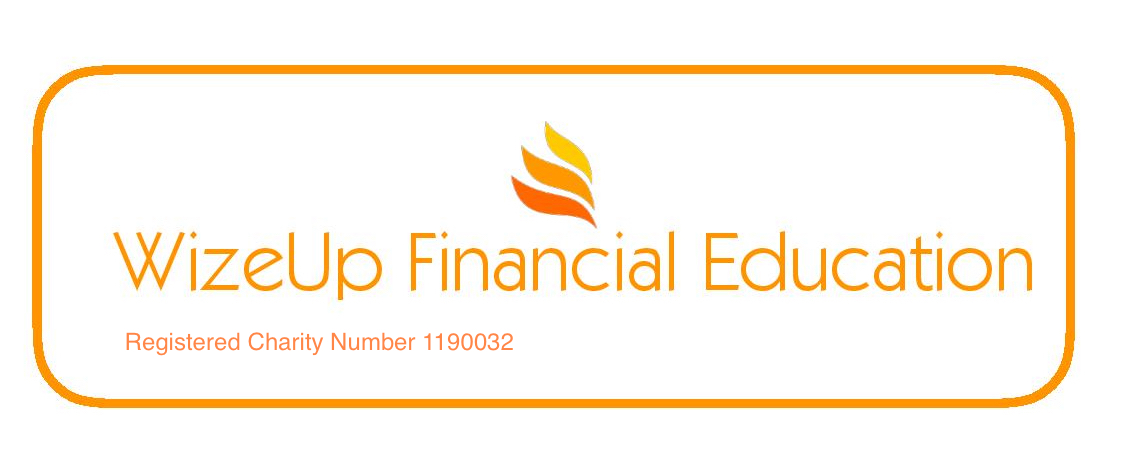 Year behind
Studying skills dulled
Friends may have moved on
Increased fees?
Miss family
May not enjoy it
But…
[Speaker Notes: Some cons…..
Will be a year behind peers
Accute studying skills maybe dulled
University fees may have increased
It maybe something that you don’t enjoy and you may have wasted a year.]
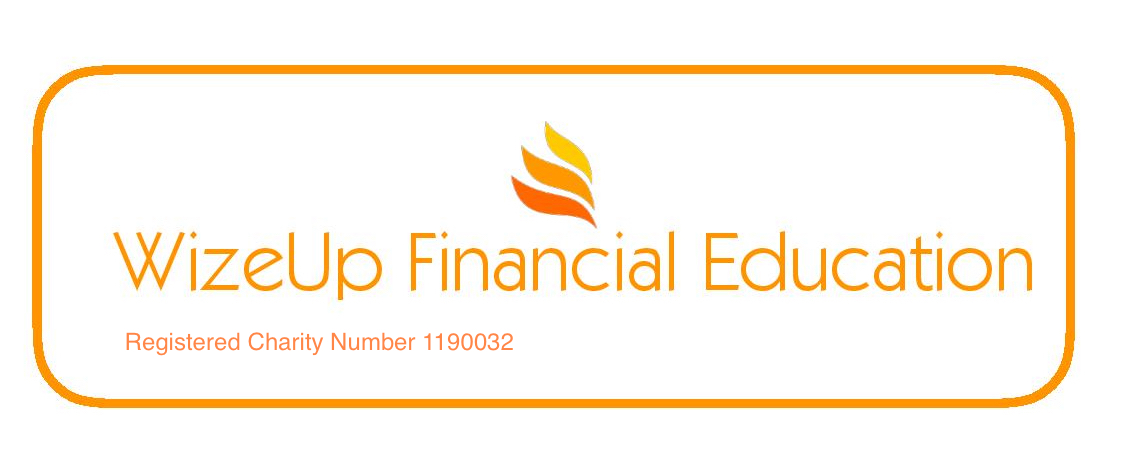 Short gap between A levels and Uni
After University before work
During work
Other times
[Speaker Notes: There are other times or durations
A gap between leaving school and starting uni. Perhaps 13 weeks.
After finishing university and starting work.
Sabatical during your career.]
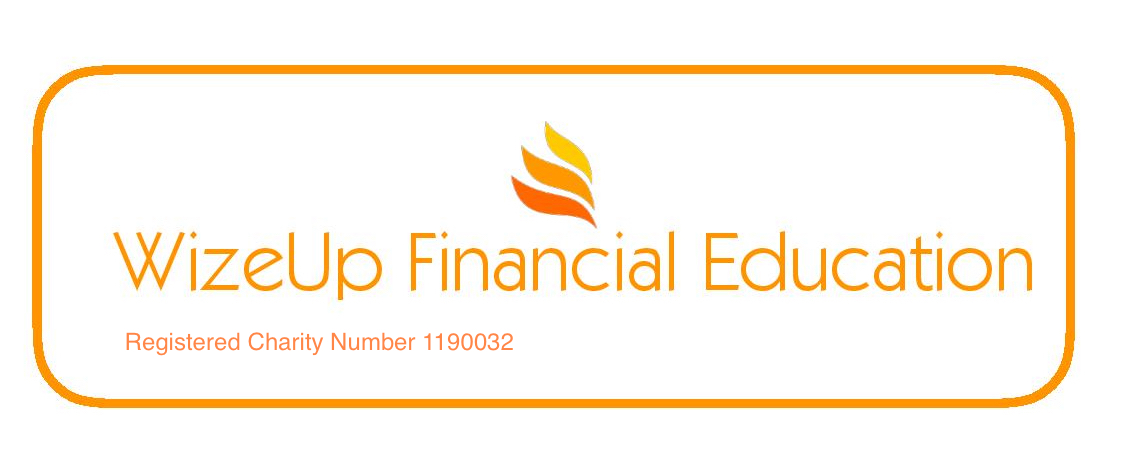 At least £5,000 to start
Travel
Food
Accommodation
Insurance
Working holiday visa scheme:
Australia/N.Z./Canada 
Cards
Budget
[Speaker Notes: Will need about £5k to start although it may be less if you have paid work lined up.
This will cover Travel, food, accommodation, insurance. 
Australia/NZ/Canada have a working holiday vida scheme so you can get paid work.]
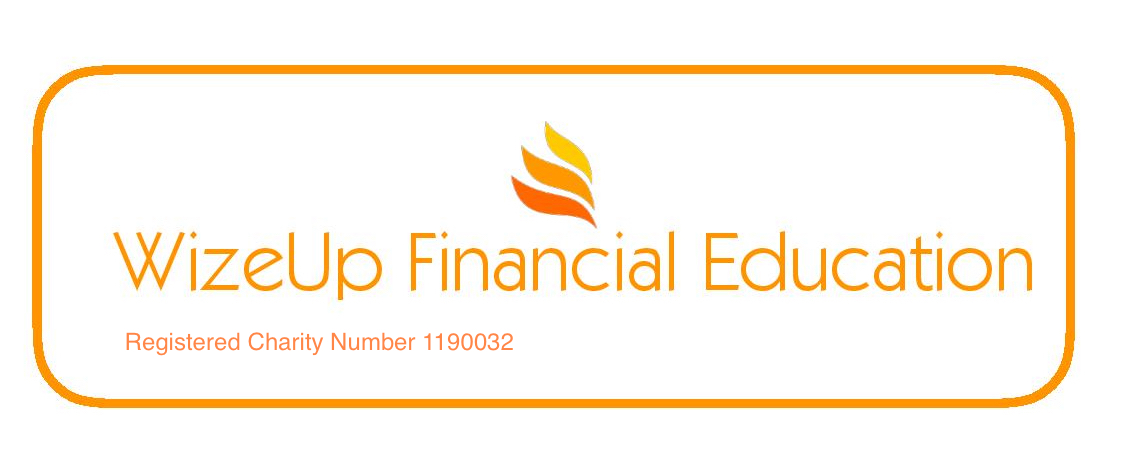 Health
Camera/phone/laptop
All countries visited
Dangerous sports
Insurance
[Speaker Notes: Different types of insurance you may need
Dangerous sports not generally covered - buy some there.]
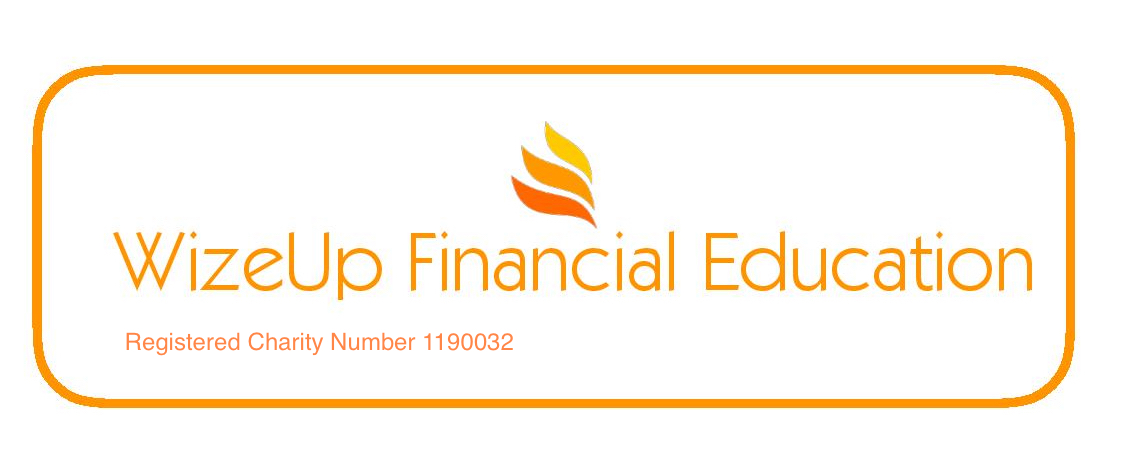 Vaccinations pre departure
Declare medical conditions
Pre check facilities
iamat.org
Health
[Speaker Notes: Make sure vaccinations are up to date before departure.
Declare any known medical conditions - failure to do so will invalidate your insurance.
Pre check the health care where you are going to ensure you can get what you need.
iamat.org  gives health advice on all countries.]
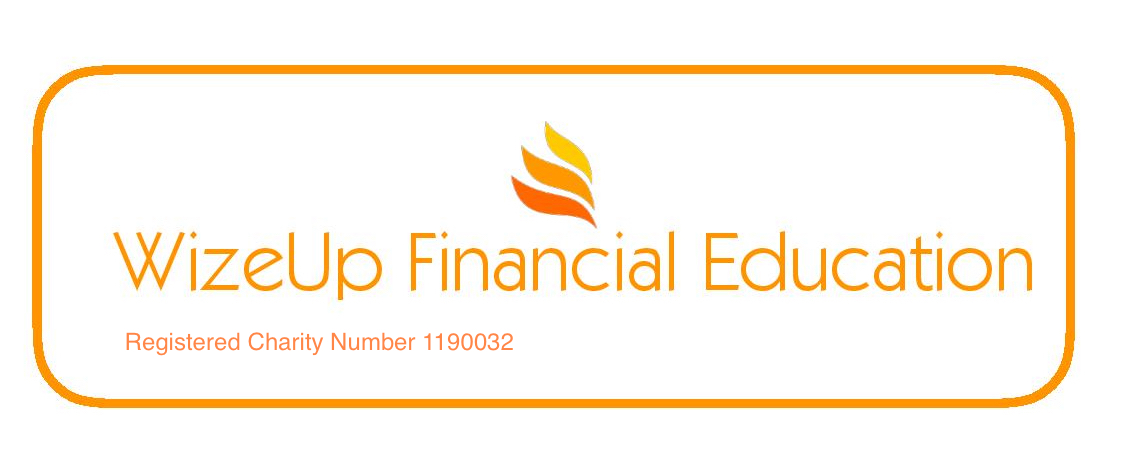 Divide must see from rest
Don’t assume chain link
Research cheapest options
Build in flexibility
Use agents - free!
Book first night’s accommodation
Travel
[Speaker Notes: When organising travel prioritise must see from the rest.
Don’t assume a-b-c-d is cheapest - you might have to travel backwards and forwards to get the best price.
Use internet and agents to research the best options
Don’t forget overland
Worth pre-booking the first couple of nights accommodation in a new place]
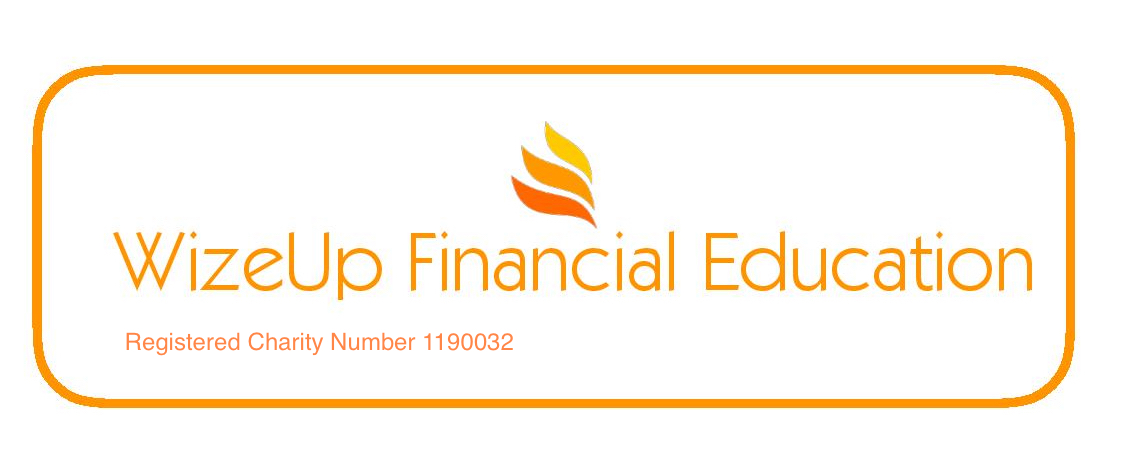 Talk to others
Check water/food
Alcohol
Drugs
Money for emergencies
Let people know
Safety
[Speaker Notes: Check with other people who have made the same trip
Make sure water is safe to drink - use bottled water if not
Be careful with alcohol - may be taboo or effects may be different.
Drugs offences are very serious in many countries and carrying can carry the death penalty - AVOID!
Ensure you have emergency fund.
Always let people back home know where you are headed and when you will call next - stick to it]
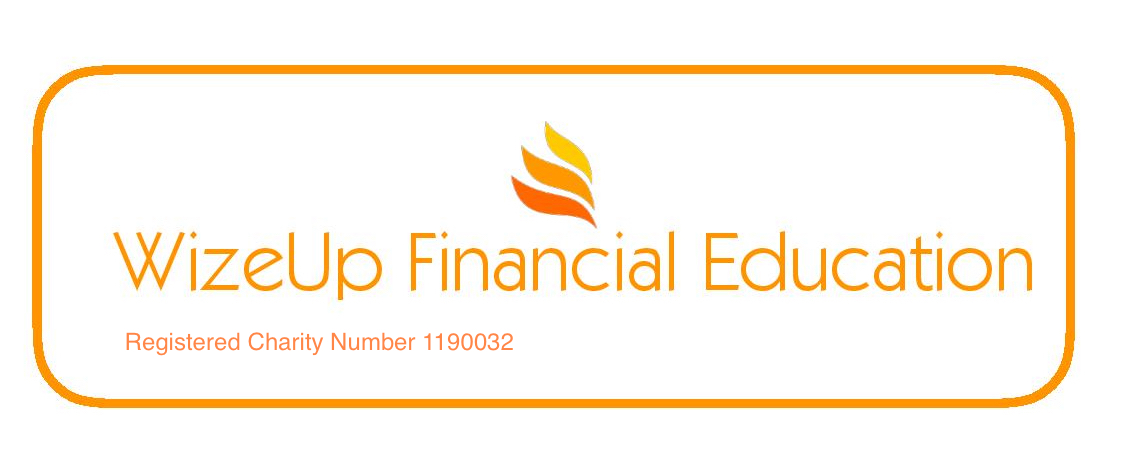 Communication
Culture shock
Arrival
[Speaker Notes: Be prepared for culture shock when you arrive.
Don’t assume everyone will speak English]
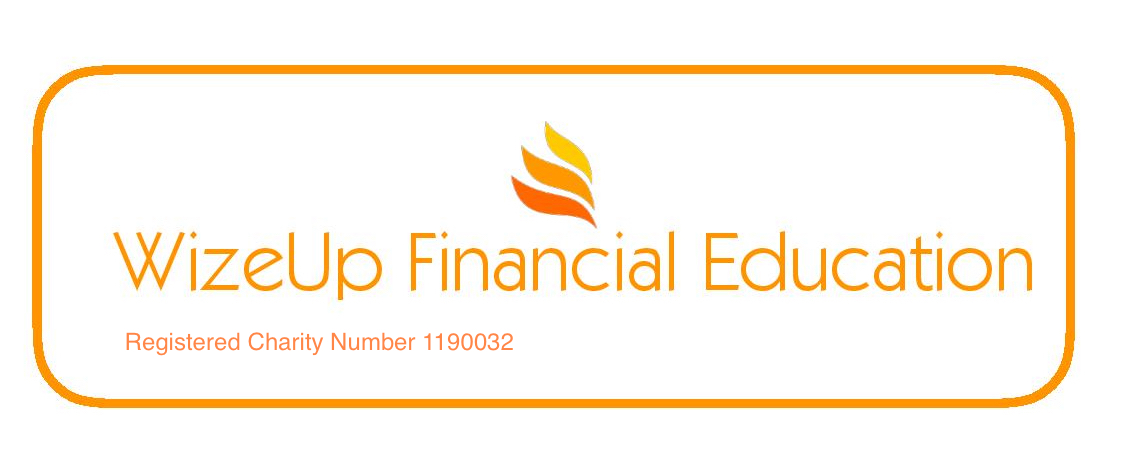 Culture shock
Friends & family
C.V.
Plans
Return
[Speaker Notes: Sometimes more difficult coming back to UK
Friends may have moved on.
You may have lost or gained new family members
Remember to update your CV]